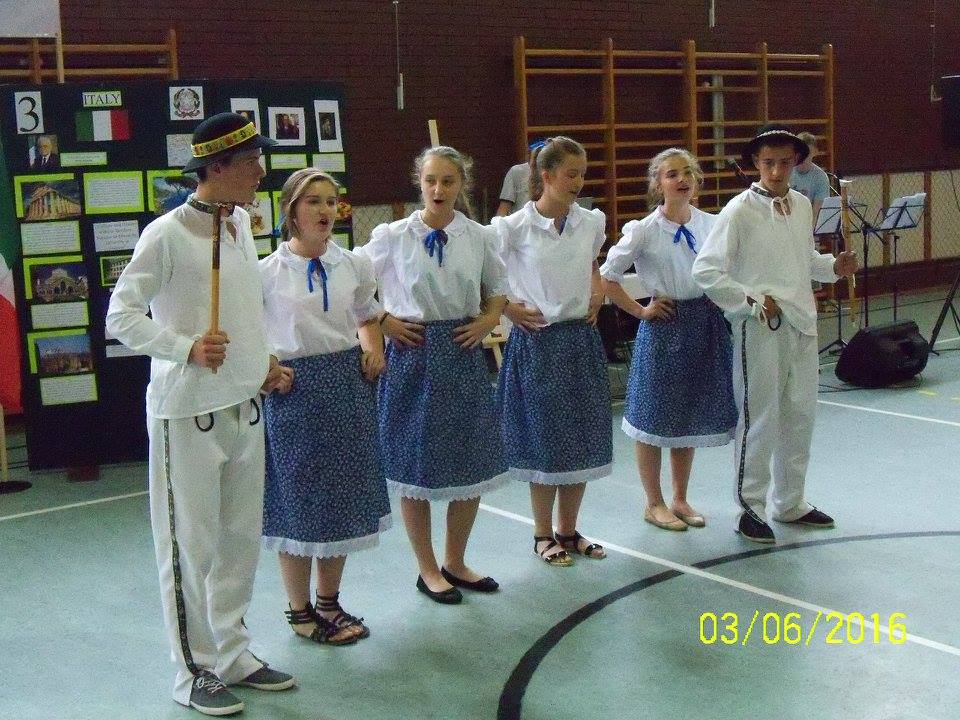 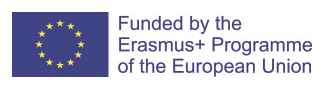 This project has been funded with support from the European Commission.
This publication [communication] reflects the views only of the author, and the Commission cannot be held responsible for any use which may be made of the information contained therein.
Erasmus+  /Meeting in Poland/
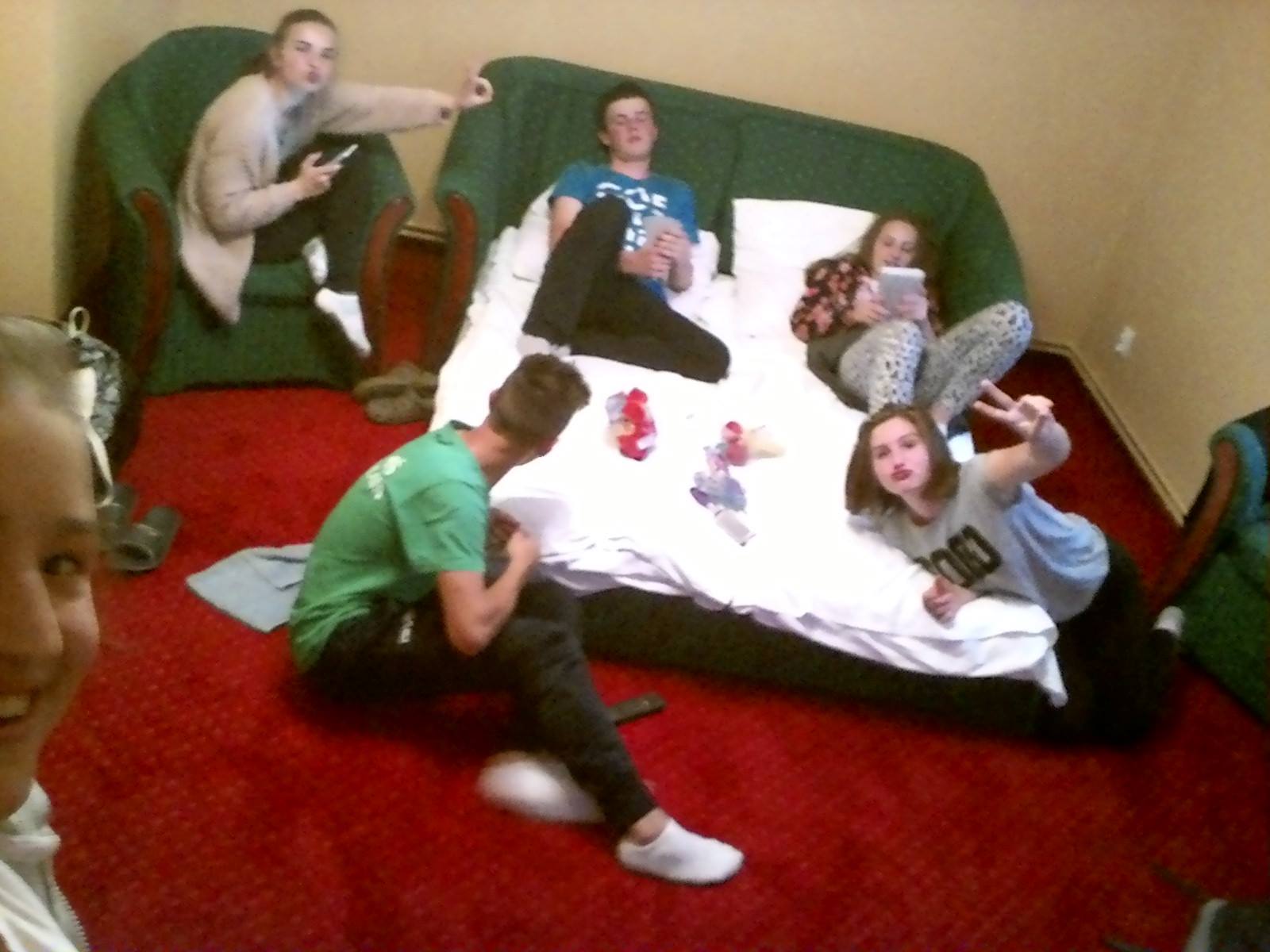 We at Hotel
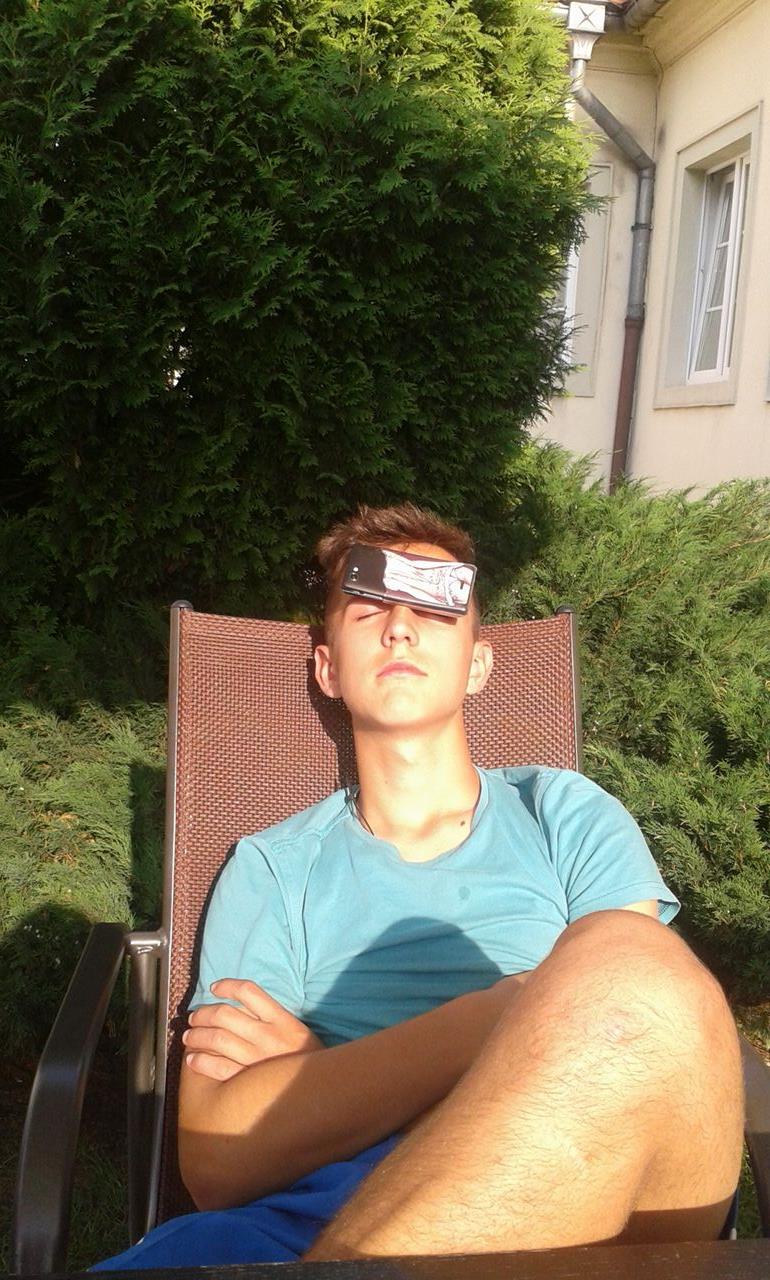 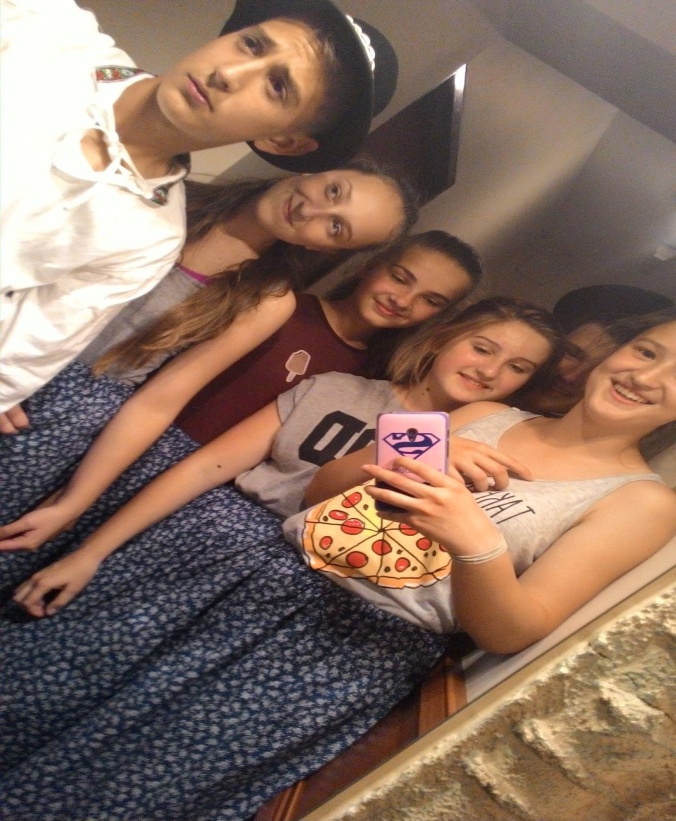 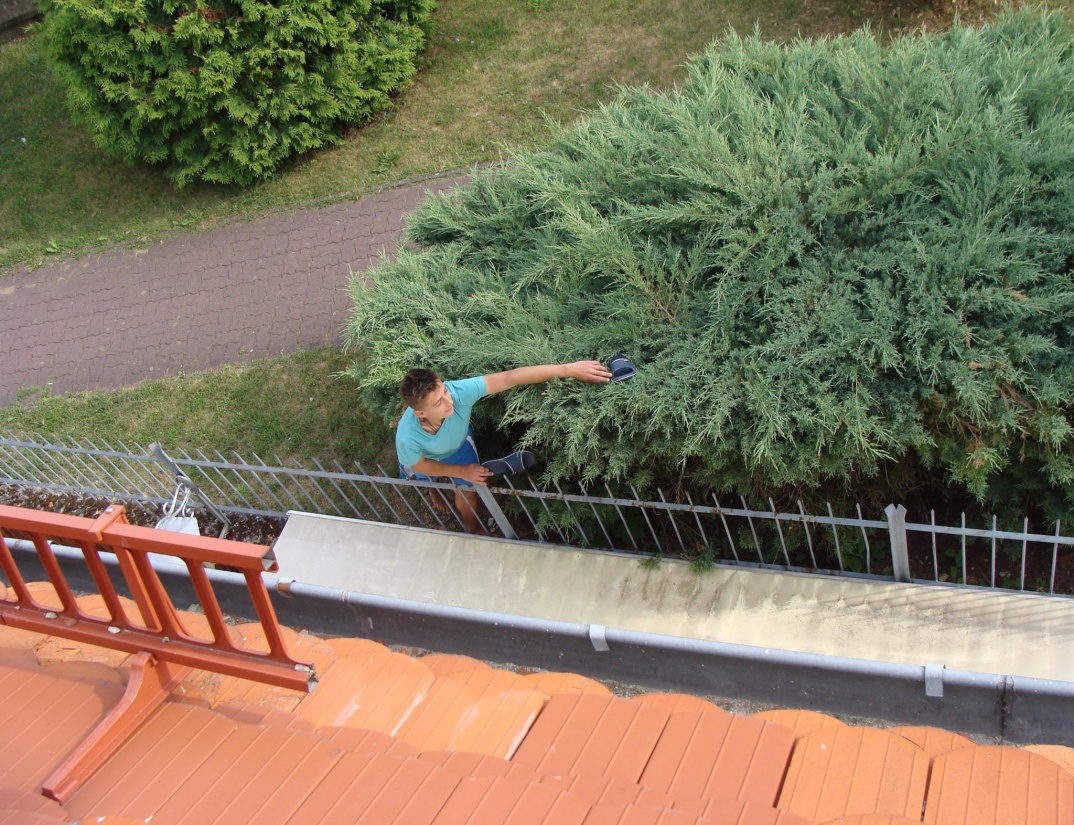 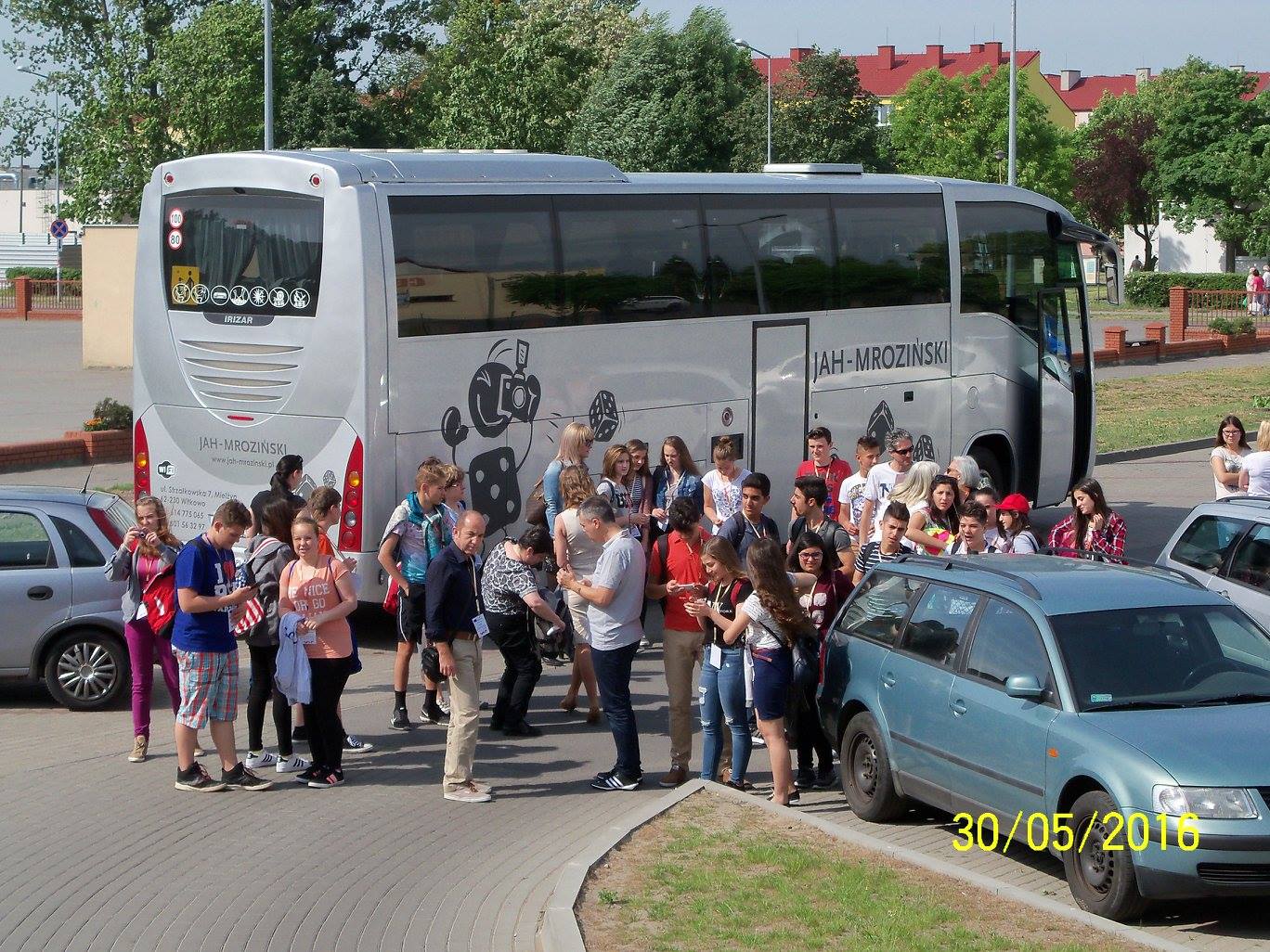 Monday- School in Mielzyn
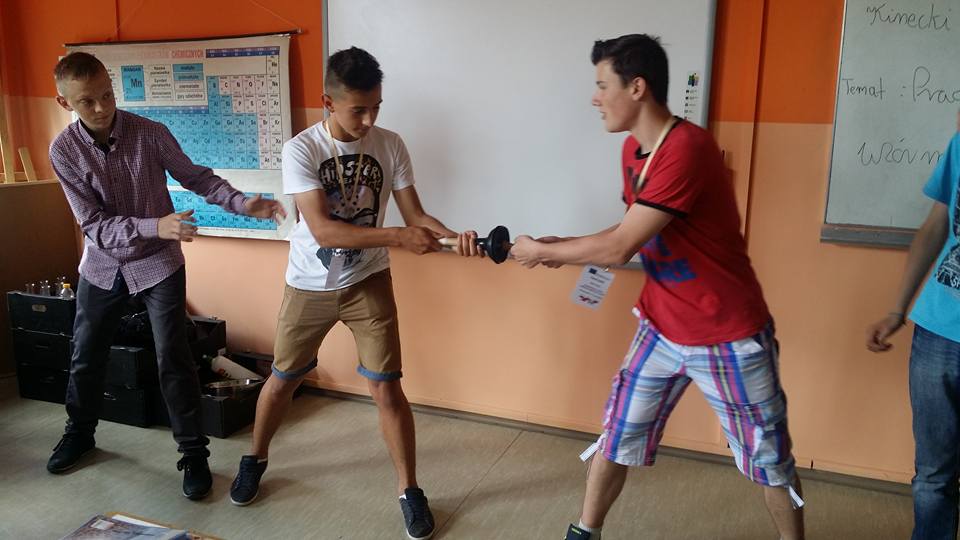 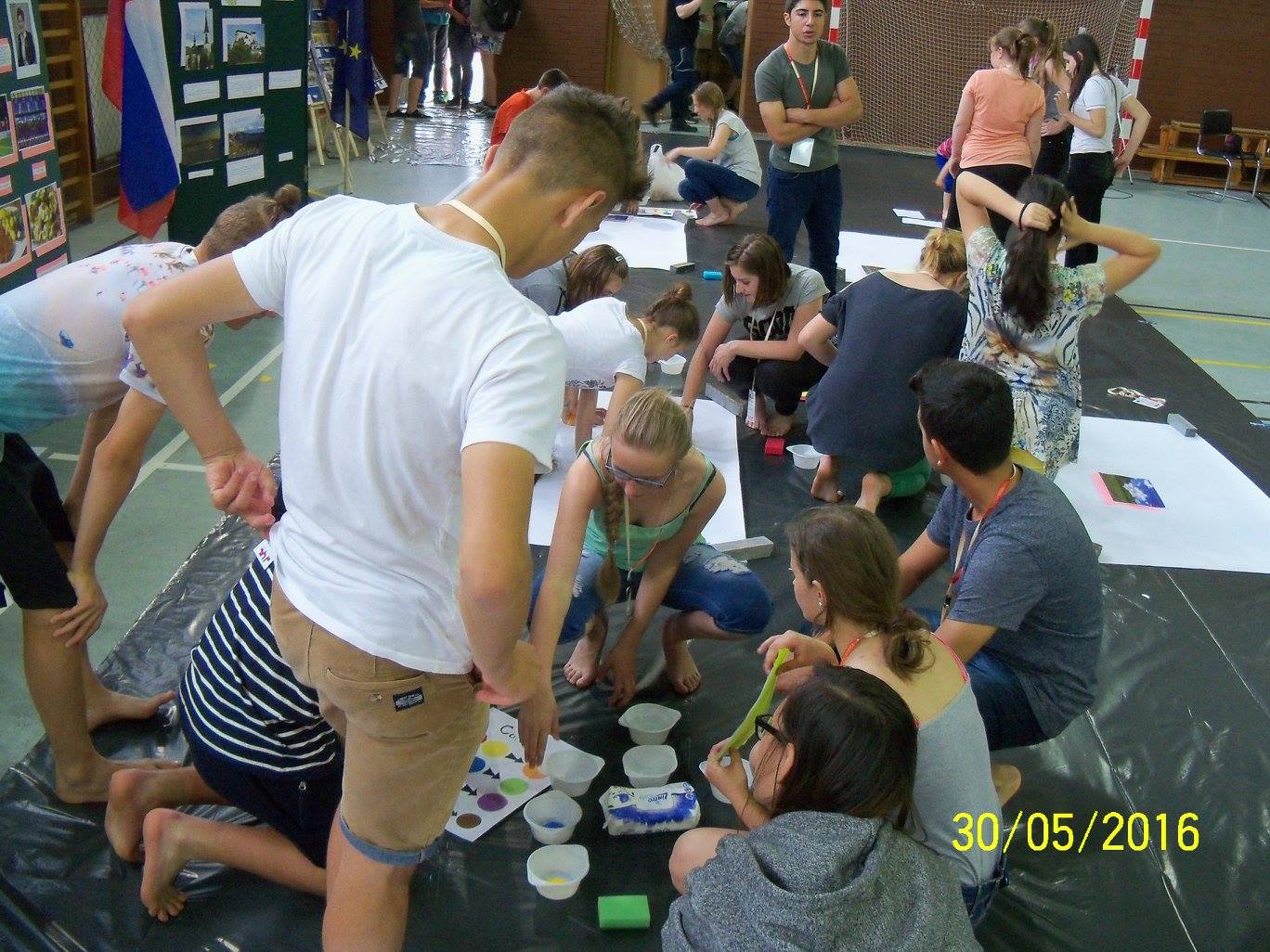 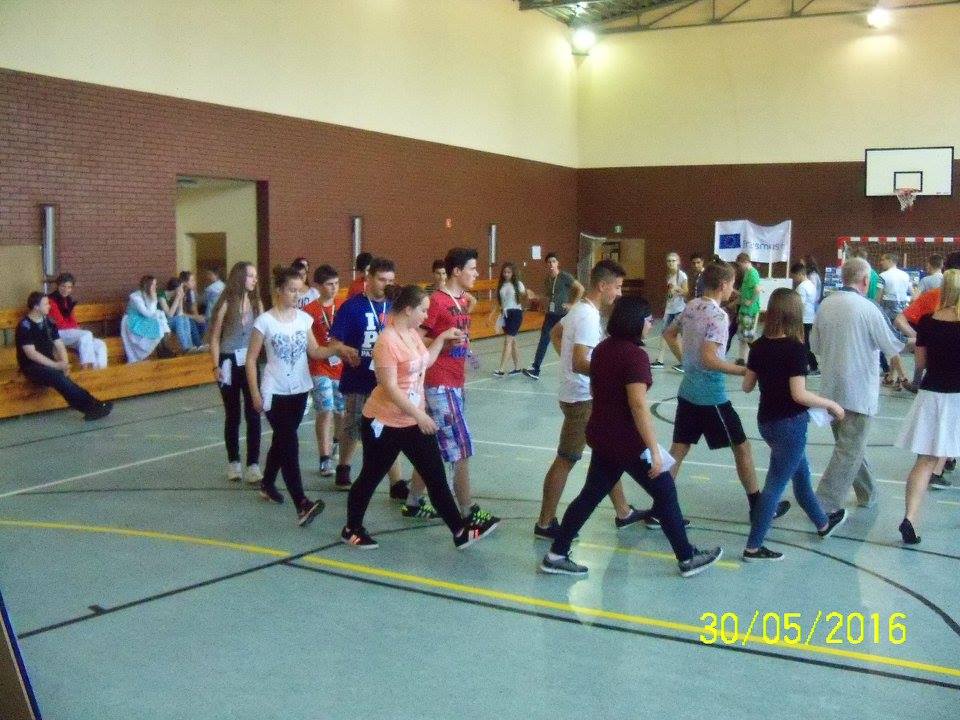 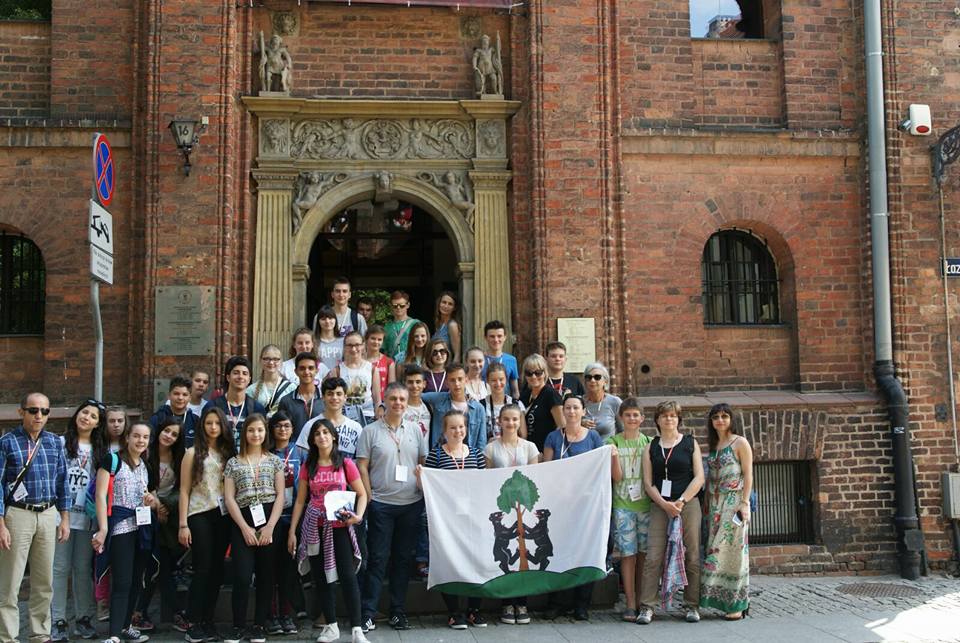 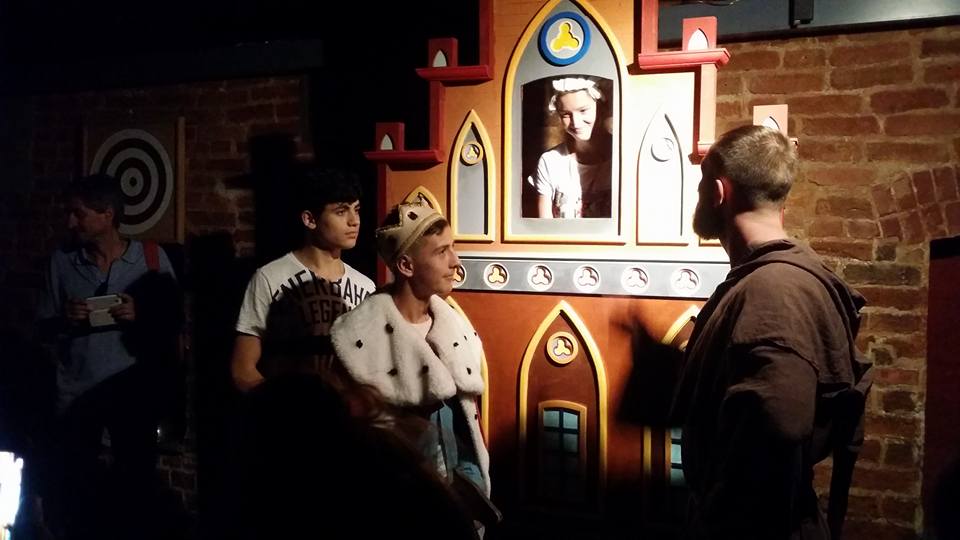 Tuesday- City of Toruń
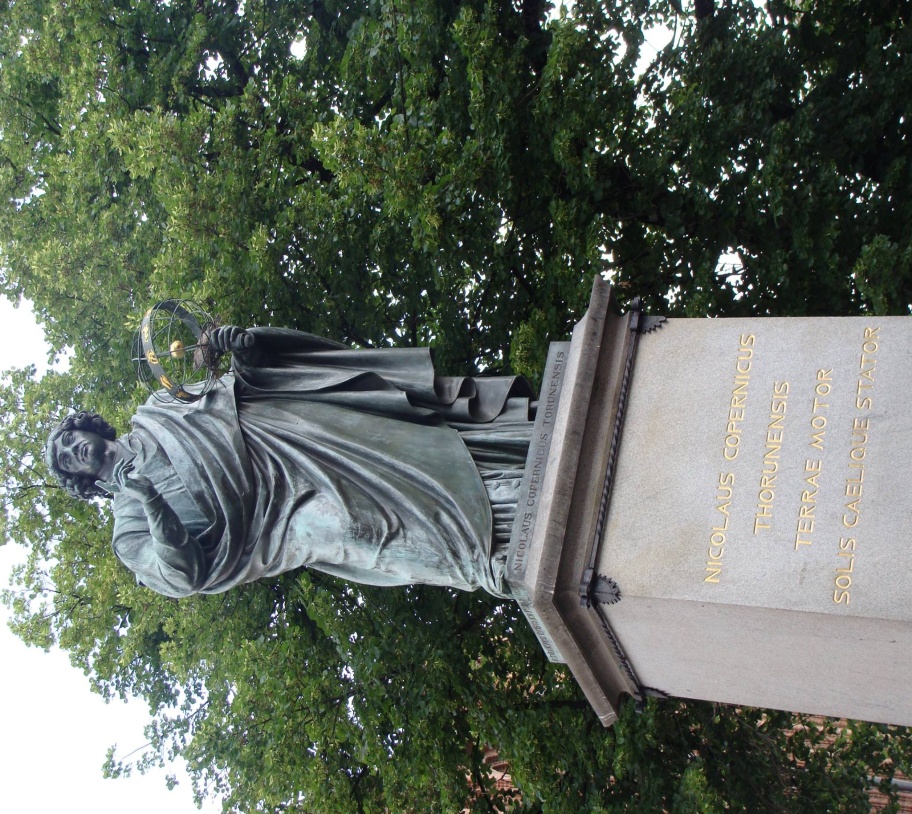 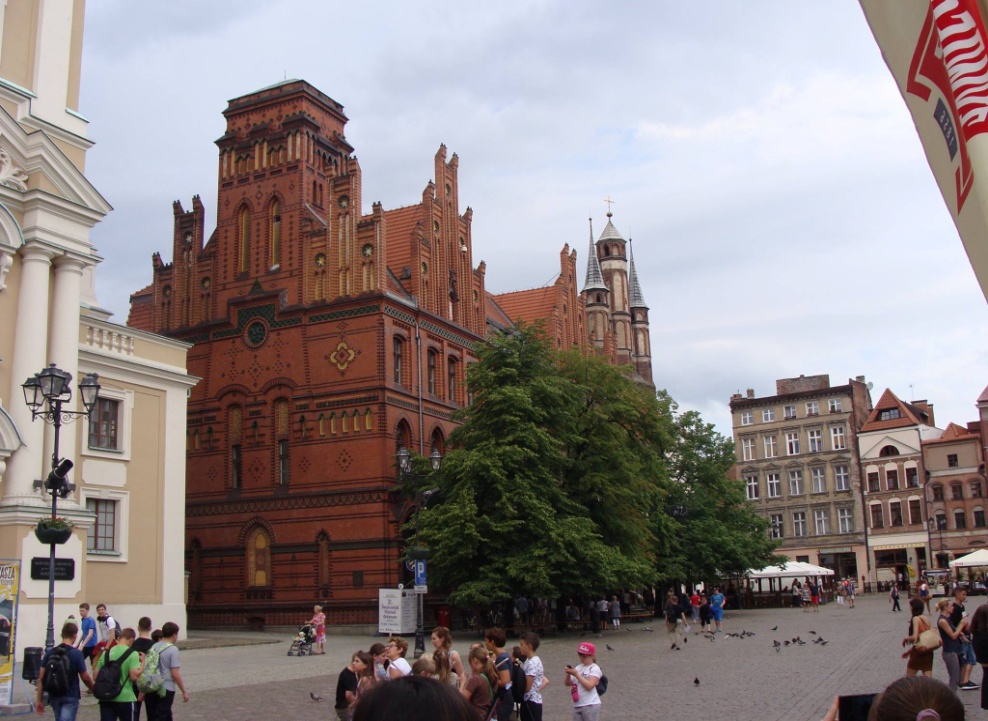 Wednesday- Grzybowo
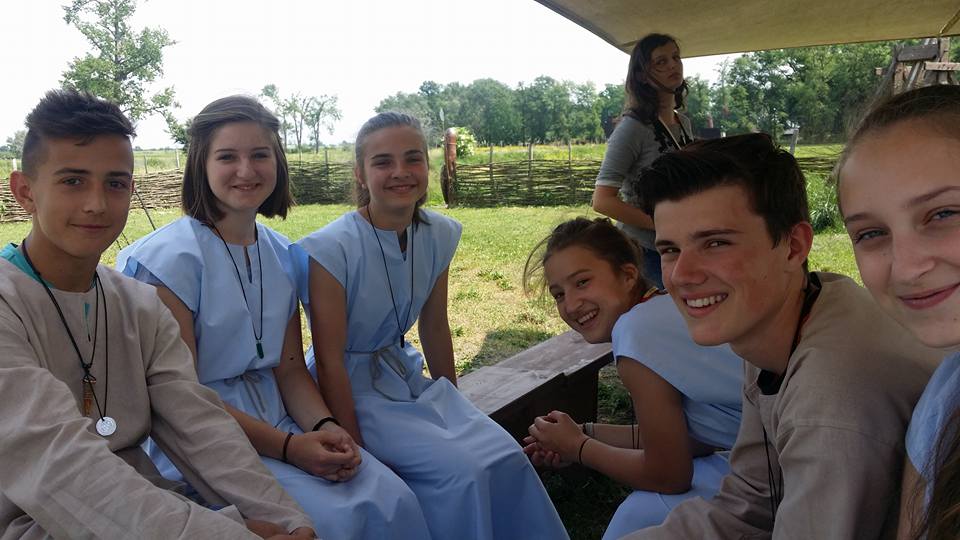 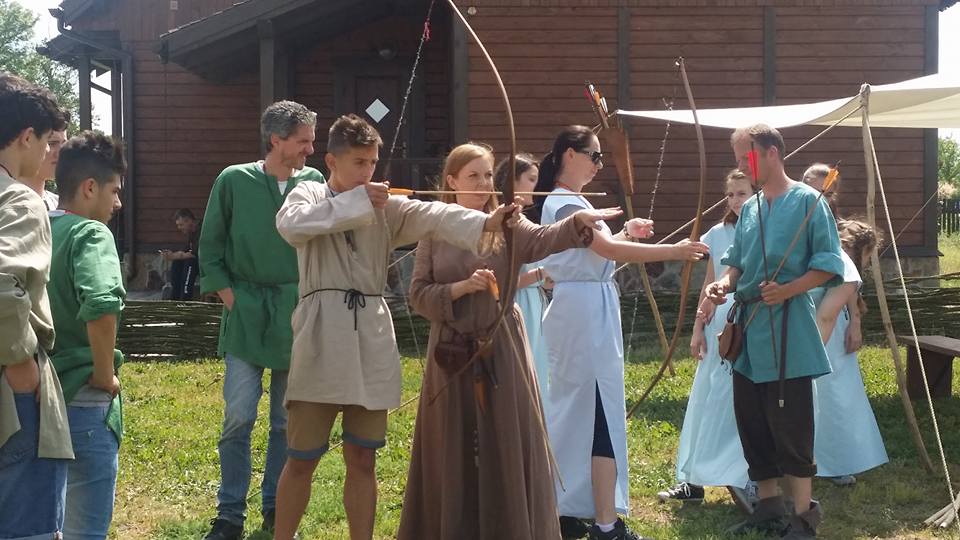 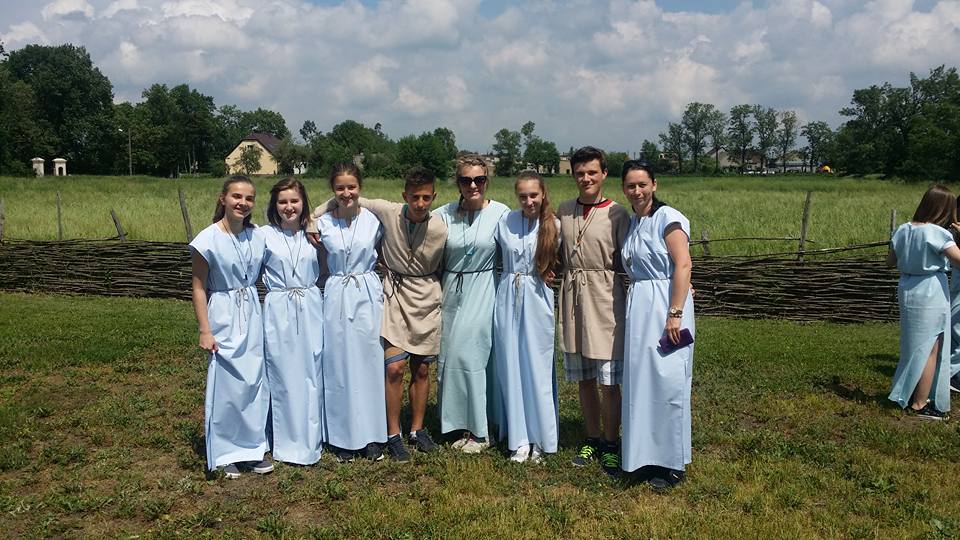 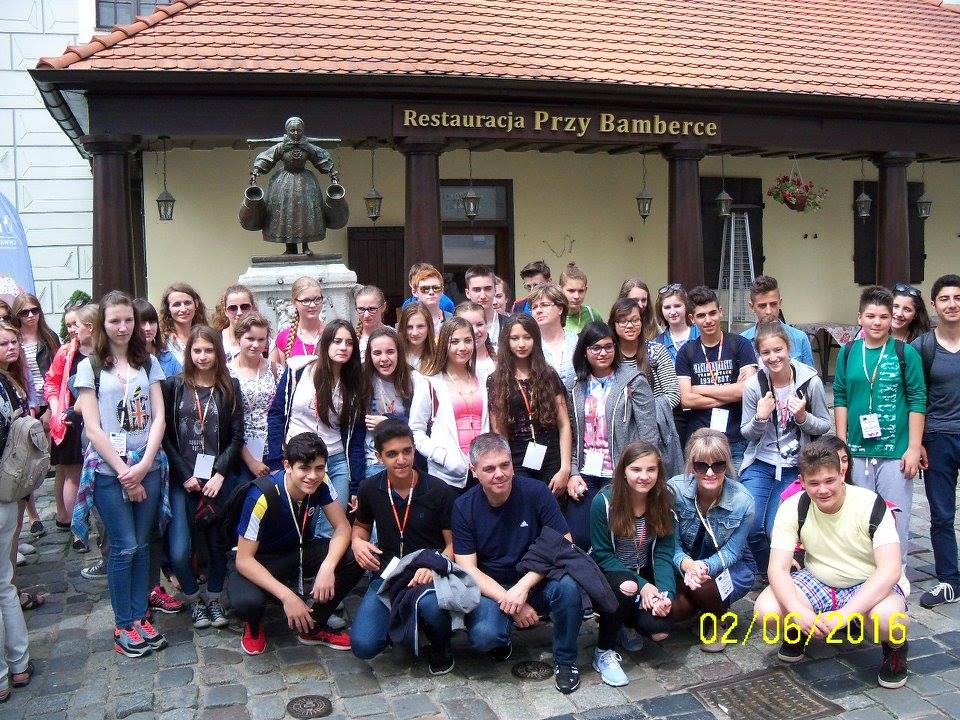 Thursday- City of Poznań/Island Lednicki
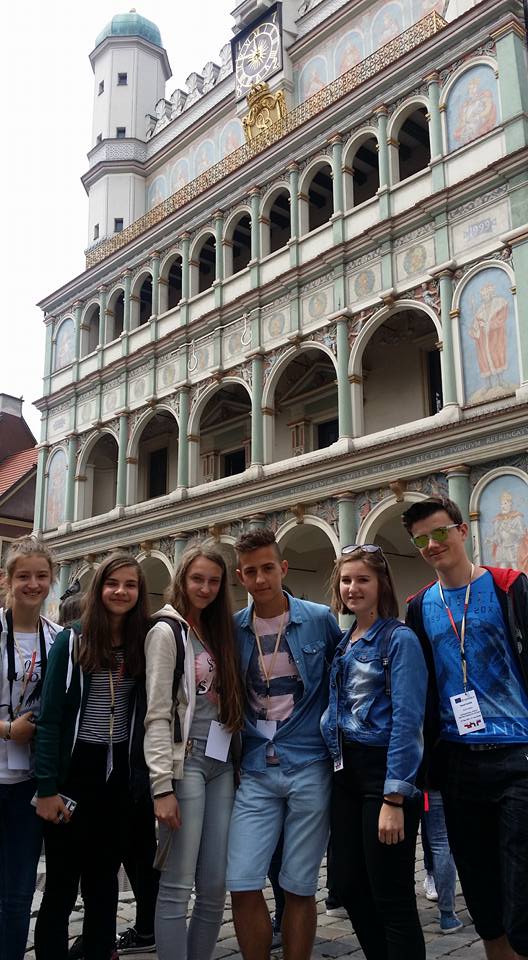 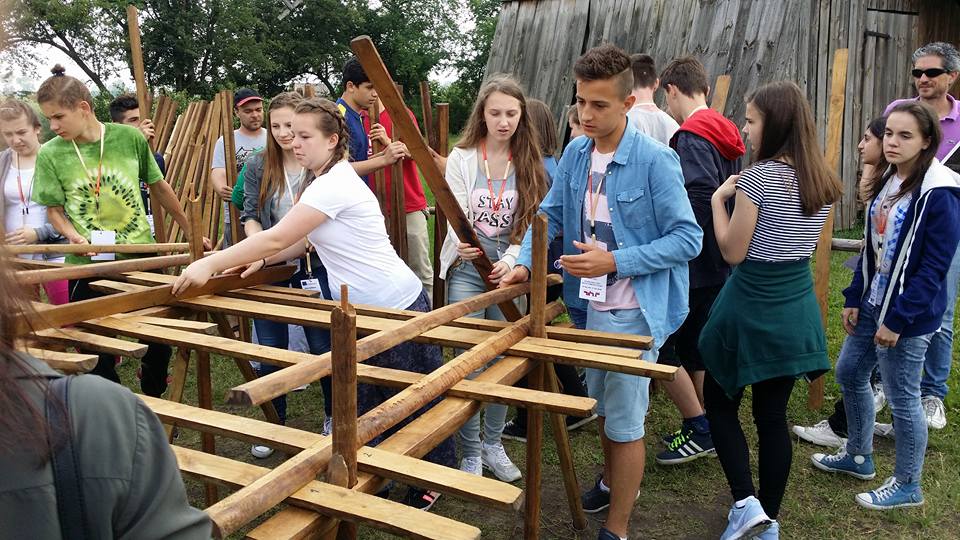 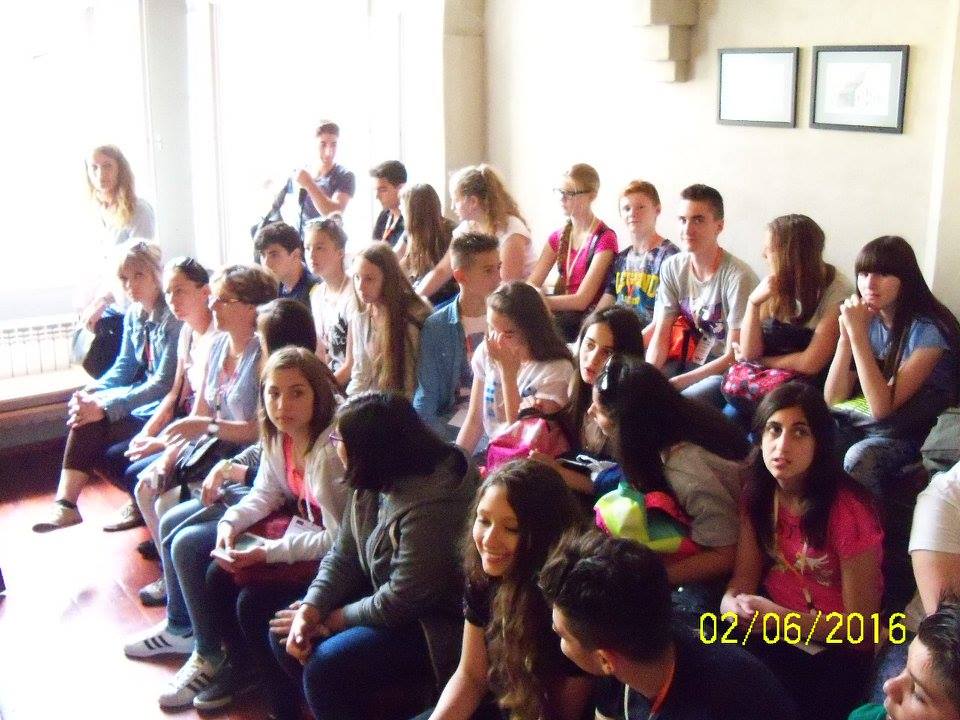 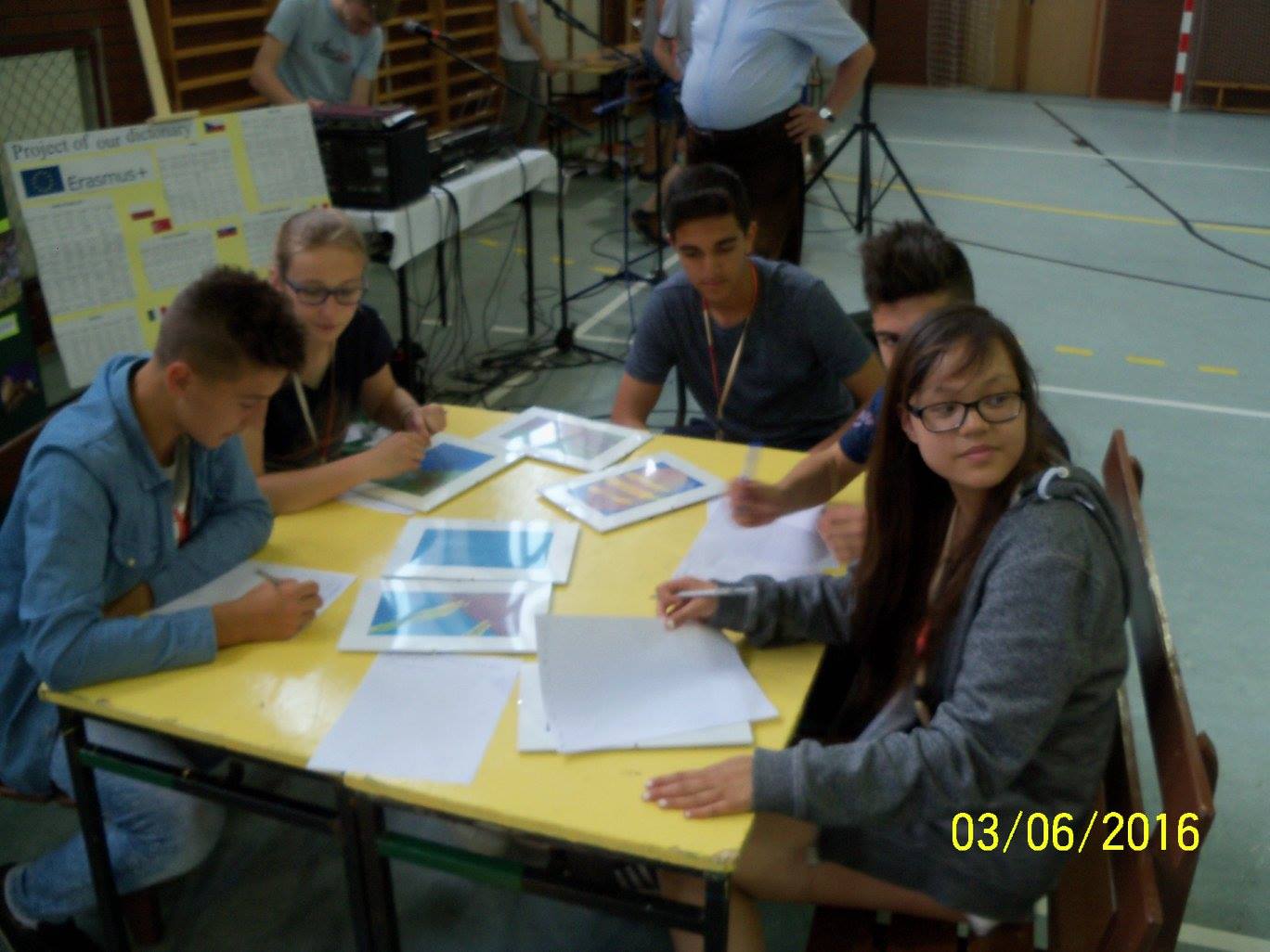 Friday- School in Mielzyn
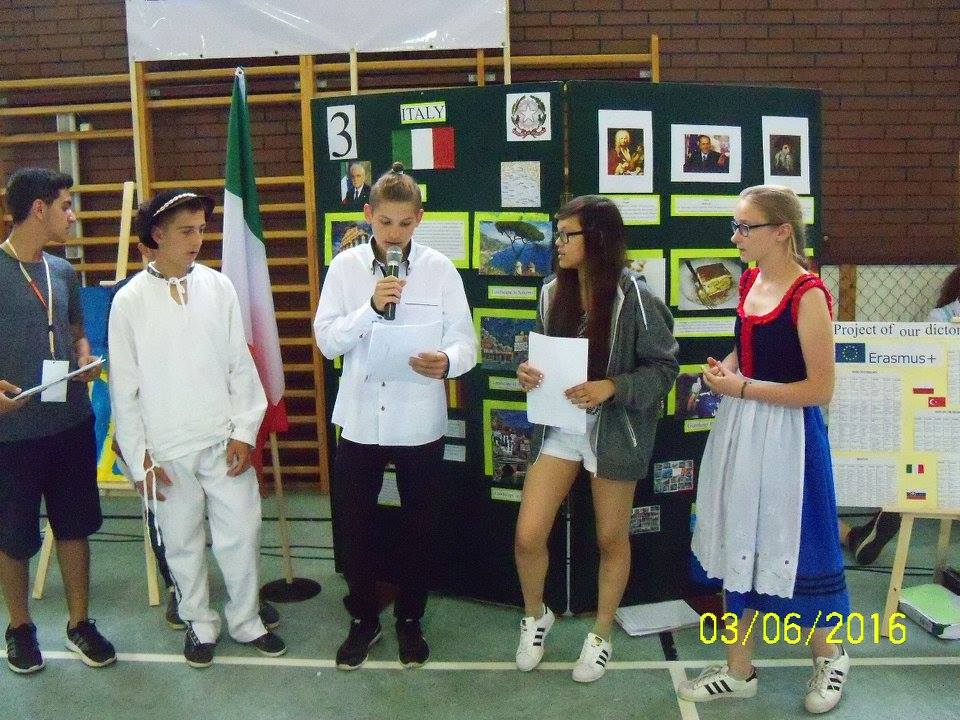 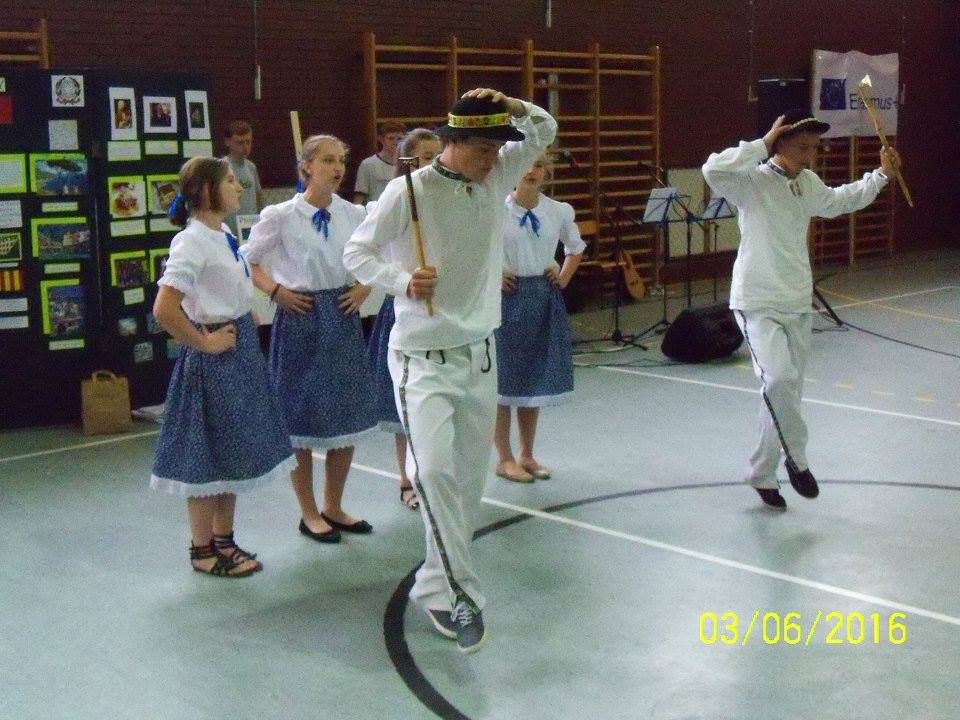 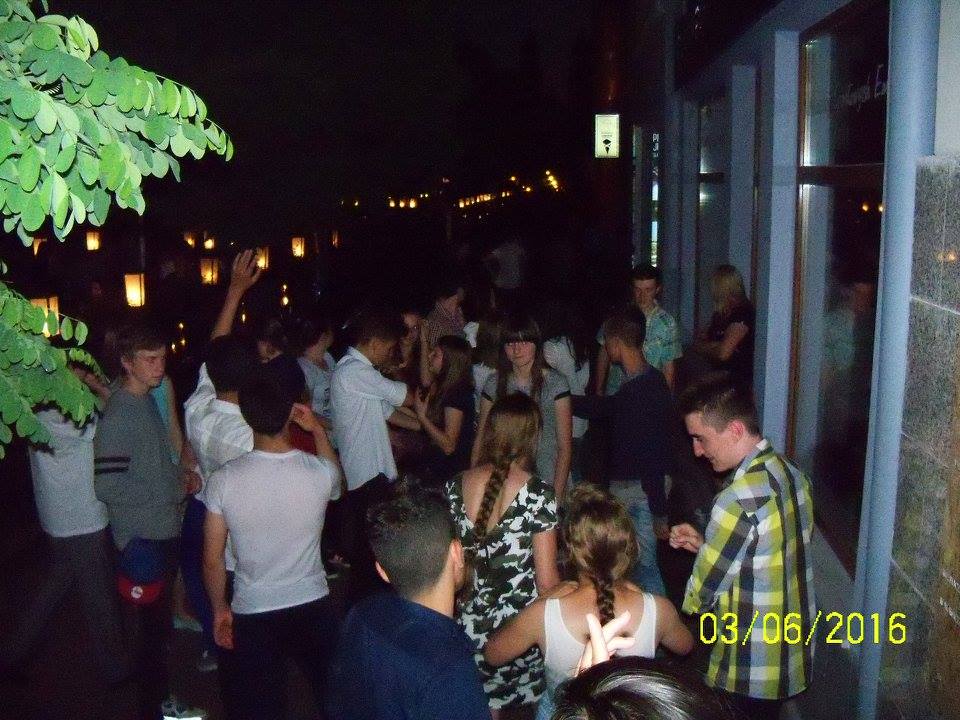 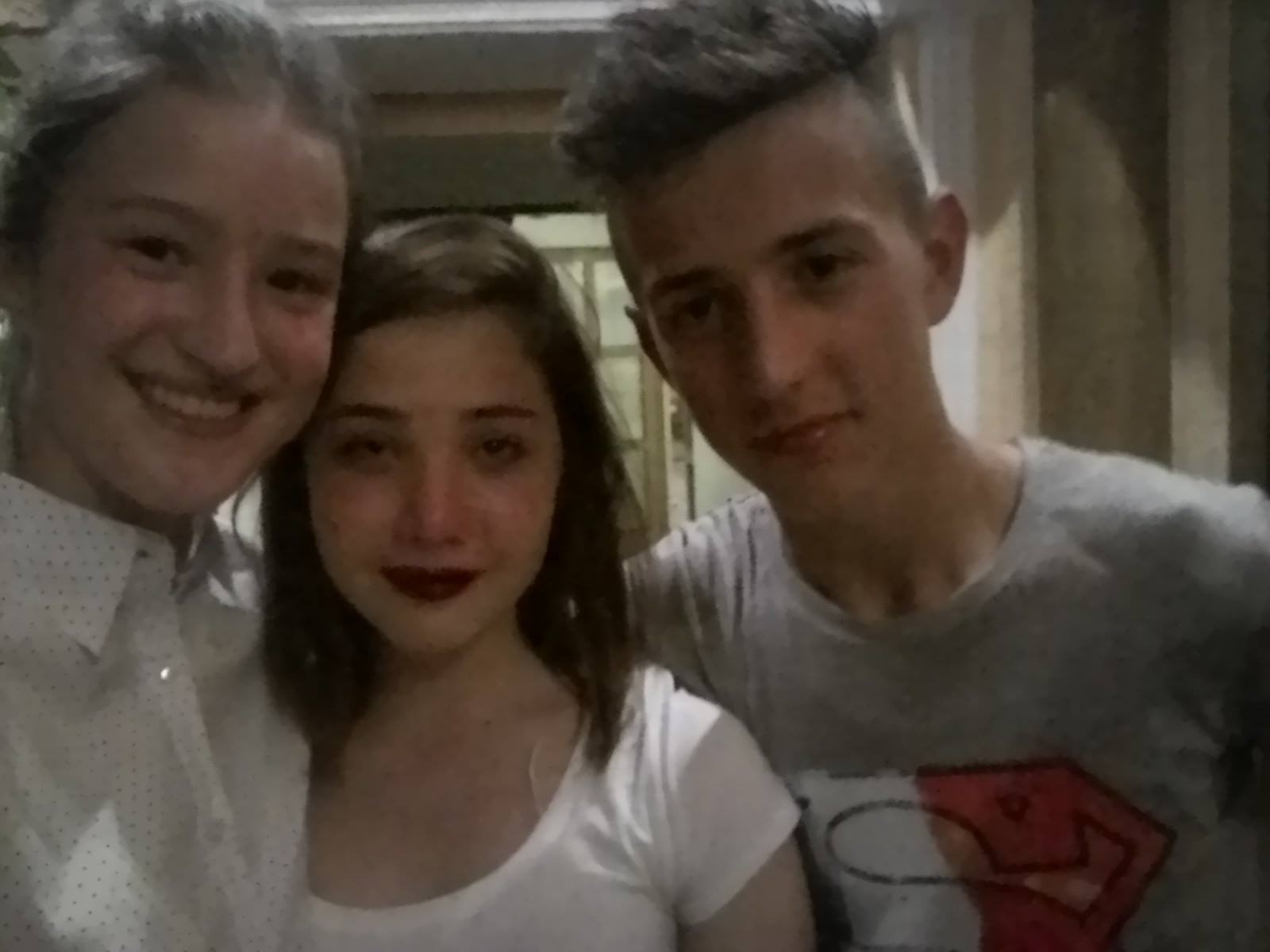 Friday- Disco
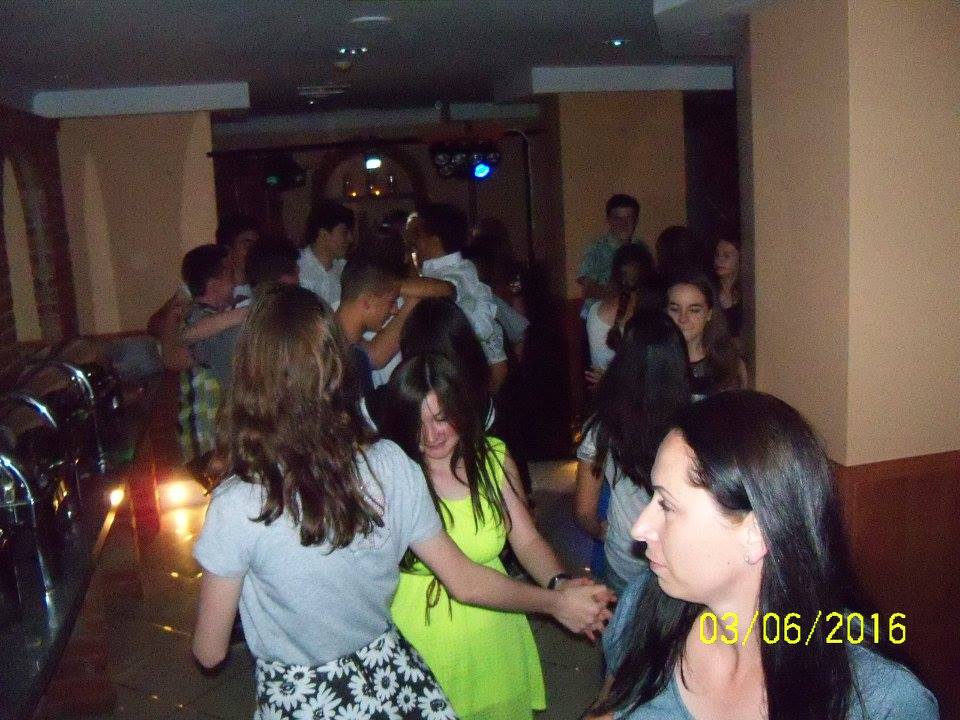 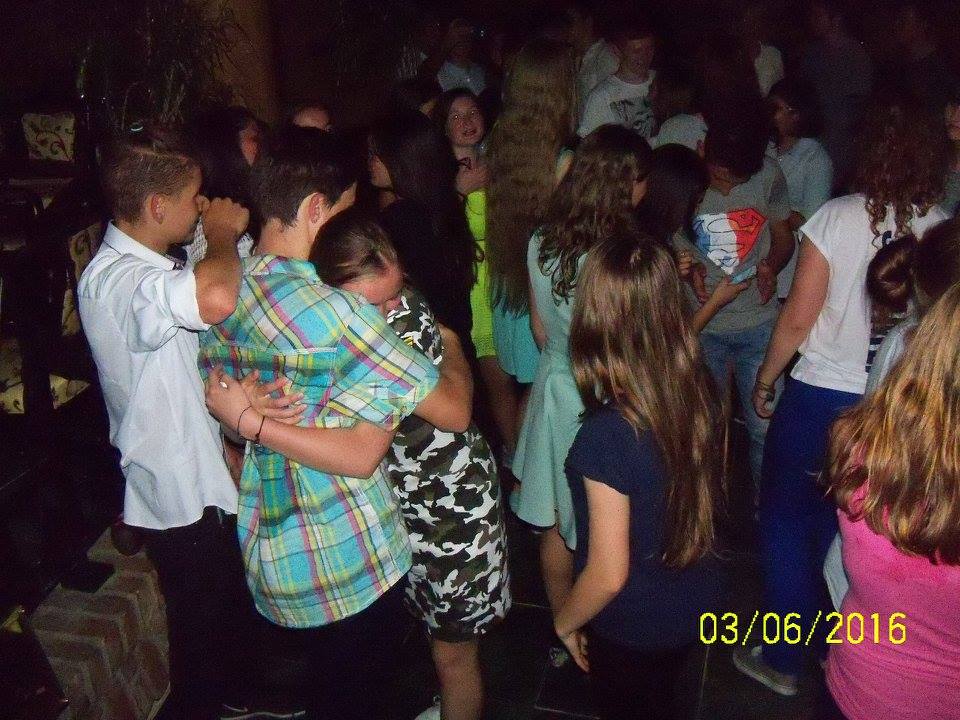